Minőségügyi alapismeretek
Horváth Anikó
MINŐSÉGBIZTOSÍTÁSI OSZTÁLY
2022.
MI A MINŐSÉG?
MSZ EN ISO 9000:2015
JOSEPH MOSES JURAN
MINŐSÉG
Annak mértéke, hogy egy objektum* saját jellemzőinek egy csoportja mennyire teljesíti a követelményeket.

*objektum:
valami, ami érzékelhető vagy elképzelhető
Pl.: motor (anyagi), projektterv (nem anyagi), szervezet jövőbeli állapota (elképzelt).
"A MINŐSÉG MEGFELELÉS A FELHASZNÁLÓ IGÉNYEINEK."
Stratégiai és Fejlesztési Rektorhelyettesi Iroda
Minőségbiztosítási Osztály
Minőség vagy megfelelőség?
Minőségbiztosítási Osztály
Stratégiai és Fejlesztési Rektorhelyettesi Iroda
Minőségirányítási rendszer (mir)
Rendszerszintű felelősség
„TERMÉK”
SZOLGÁLTATÁS
FOLYAMAT
Szakmai felelősség
Szakmai felelősség
Stratégiai és Fejlesztési Rektorhelyettesi Iroda
Minőségbiztosítási Osztály
Szabályozó rendszerek, előírások
Stratégiai és Fejlesztési Rektorhelyettesi Iroda
Minőségbiztosítási Osztály
MINŐSÉGSZEMLÉLET – PDCA CIKLUS
Csináld jól!
Folyamatos fejlesztés
Jól csináltad?
Fejlessz!
Stratégiai és Fejlesztési Rektorhelyettesi Iroda
Minőségbiztosítási Osztály
Minőségirányítás célja
ISO 9001:2015

A minőségirányítási rendszer célja, hogy a cég termékei és szolgáltatásai képesek legyenek: 
a vevői/érdekelt felek (pl. páciensek, hallgatók, munkavállalók),
a termékekre és szolgáltatásokra vonatkozó jogszabályok,
a szabványok és
a cég által megfogalmazott saját követelményeit kielégíteni,

annak érdekében, hogy növelje a vevők/érdekelt felek/érintettek elégedettségét.
Stratégiai és Fejlesztési Rektorhelyettesi Iroda
Minőségbiztosítási Osztály
Fogalom
„Érdekelt felek”, azok, akik „jelentős mértékben kockáztathatják a szervezet fenntarthatóságát”. – ISO 9001:2015 alapján
„Érintettek” – ESG 2015.

Kik ők? 
Érdekelt fél/érintett a vevő (akinek közvetlen a szolgáltatást nyújtjuk), a beszállító, bármilyen szolgáltatást nyújtó szervezet, hatóság, önkormányzat, a társadalom, anyavállalat, testvércég, alkalmazottak, stb. 
Az Egyetemen pl. oktatásnál-hallgatók, betegellátásban-páciensek, működés területén-saját munkavállalóink….

Az érdekelt fél tágabb fogalom, mint a vevő.
Stratégiai és Fejlesztési Rektorhelyettesi Iroda
Minőségbiztosítási Osztály
Minőségszemlélet „alapELVÁRÁSOK”
1. Folyamatszemlélet 
A folyamatszemléletű megközelítés képessé tesz egy szervezetet arra, hogy megtervezze folyamatait és azok egymásra hatását.

2. Kockázatalapú gondolkodás 
A kockázatalapú gondolkodásmód képessé teszi a szervezetet arra, hogy meghatározza azokat a tényezőket, amelyek azt okozhatják, hogy folyamatai és minőségirányítási rendszere eltér a tervezett eredményektől, hogy megelőző intézkedéseket tegyen a jelentkező negatív hatások minimalizálására és a lehetőségek maximális kihasználására.
Stratégiai és Fejlesztési Rektorhelyettesi Iroda
Minőségbiztosítási Osztály
ESG standardok
Az Európai Felsőoktatási Térség minőségbiztosítási standardjait és irányelveit (ESG) 2005-ben fogadták el a felsőoktatásért felelős miniszterek a Felsőoktatási Minőség-biztosítás Európai Szövetsége (ENQA) és az Európai Hallgatói Szervezet (ESU), az Európai Felsőoktatási Intézmények Szövetsége (EURASHE) és az Európai Egyetemek Szövetsége (EUA) javaslata nyomán.
Az ESG 2015-öt 2015 májusában fogadták el az Európai Felsőoktatási Térség felsőoktatásért felelős miniszterei.
Stratégiai és Fejlesztési Rektorhelyettesi Iroda
Minőségbiztosítási Osztály
ESG standardok
Az Európai Felsőoktatási Térség minőségbiztosítási standardjai és irányelvei (ESG) egyik legfőbb célja, hogy előmozdítsa a tanulás és tanítás minőségbiztosítása fogalmának határokon átnyúló, valamennyi érintett számára egységes értelmezését.
Minden minőségbiztosítási tevékenységet két alapvető szándék vezérel: az elszámoltathatóság és a jobbítás. A kettő együtt megteremti a bizalmat a felsőoktatási intézmény teljesítménye iránt. A sikeresen megvalósított minőségbiztosítási rendszer olyan információt nyújt, amely mind a felsőoktatási intézmény, mind pedig a nagy-közönség számára megvilágítja az intézményben folyó tevékenység minőségét (elszámoltathatóság), továbbá tanácsokat és ajánlásokat fogalmaz meg azzal kapcsolatban, hogyan lehetne javítani azon, amit végeznek (jobbítás).
Stratégiai és Fejlesztési Rektorhelyettesi Iroda
Minőségbiztosítási Osztály
ESG standardok
CÉLOK ÉS ALAPELVEK 

A  standardok és irányelvek az alábbi célok érdekében születtek: 
Közös keretet teremtenek a tanulás és tanítás minőségbiztosításához európai, nemzeti és intézményi szinten.
Lehetővé teszik a felsőoktatásban a minőség megteremtését és javítását az Európai Felsőoktatási Térségben. 
Támogatják a kölcsönös bizalmat, ezáltal előmozdítják a kölcsönös elismerést, valamint erősítik az országon belüli és országok közötti mobilitást.
Információt nyújtanak az Európai Felsőoktatási Térségben megvalósuló minőségbiztosításról.
Stratégiai és Fejlesztési Rektorhelyettesi Iroda
Minőségbiztosítási Osztály
ESG standardok
Az ESG az EHEA alábbi négy minőségbiztosítási alapelvére épül:
 A felsőoktatási intézmények elsődleges felelősséggel tartoznak szolgáltatásaik minőségéért és a minőség biztosításáért.
A minőségbiztosítás reagál a felsőoktatási rendszerek, intézmények, képzési programok és hallgatók sokszínűségére.
A minőségbiztosítás támogatja a minőségkultúra fejlődését.
A minőségbiztosítás figyelembe veszi a hallgatók, a többi érintett és a társadalom igényeit és elvárásait.
Stratégiai és Fejlesztési Rektorhelyettesi Iroda
Minőségbiztosítási Osztály
Minőségszemlélet „alapELVÁRÁSOK” ellen ható erők
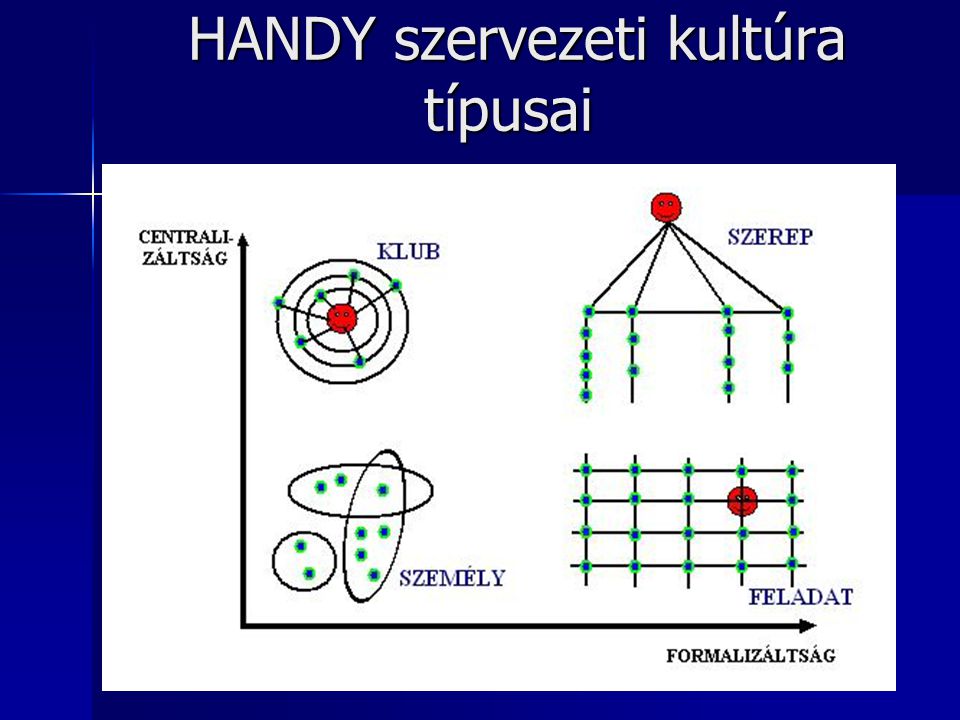 Szervezeti kultúra
Charles Handy szerint
Stratégiai és Fejlesztési Rektorhelyettesi Iroda
Minőségbiztosítási Osztály
Minőségszemlélet „alapelvárások” ellen ható erők
Szervezeti kultúránk – Charles Handy szerint: Szerepkultúra
Szerepkultúrában a hatalom fő forrása a betöltött pozíció. 
A szabályozás a legfontosabb, a hangsúly azonban nem az egyénen, hanem a munkacsoporton és a szerepeken, funkciókon van. Ezt a kultúratípust a legjobban a görög oszlopcsarnokokkal lehet szimbolizálni, mert a stabilitás és biztonság jellemzi.

A folyamatok feladatcsoportonként, szerepkörönként meghatározottak. Nem folyamatszemléletű, hanem feladatközpontú a gondolkodás.
Stratégiai és Fejlesztési Rektorhelyettesi Iroda
Minőségbiztosítási Osztály
Mit szeretne elérni a minőségirányítás?
MIR elvárás
Stratégiai és Fejlesztési Rektorhelyettesi Iroda
Minőségbiztosítási Osztály
Szolgáltatás és minőség kapcsolata
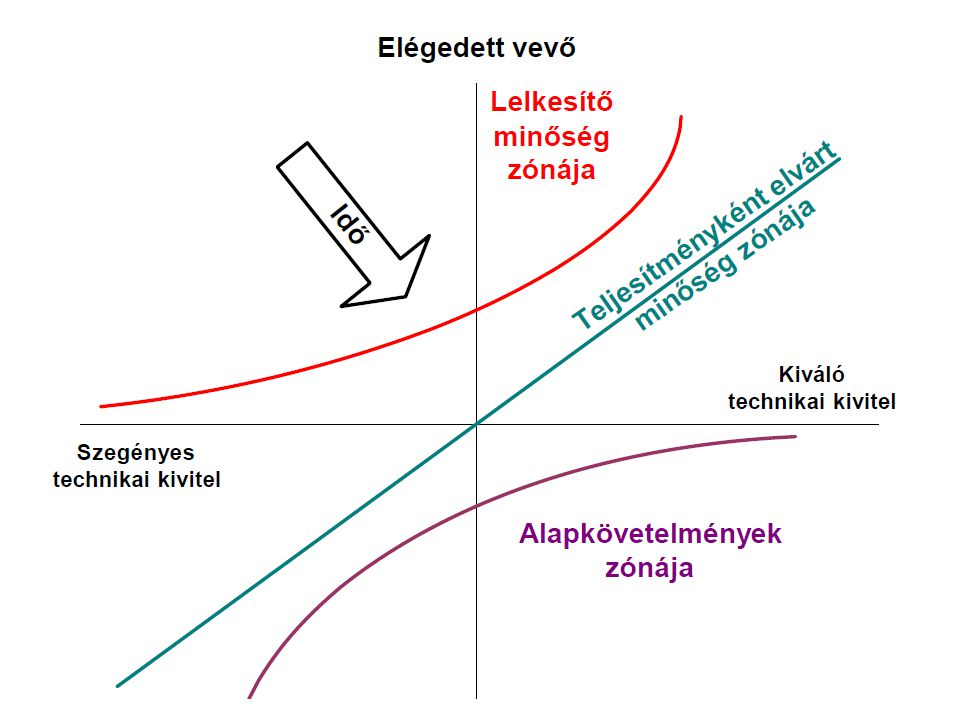 Az idő előrehaladtával az előző minőséggel kapcsolatos tapasztalat alapelvárás lesz.
Kano modell
Stratégiai és Fejlesztési Rektorhelyettesi Iroda
Minőségbiztosítási Osztály
Hogyan auditálunk?
Audit: Módszeres, független és dokumentált folyamat objektív bizonyíték megszerzésére és objektív értékelésére annak meghatározására, hogy az auditkritériumok milyen mértékben teljesülnek.

Auditkritérium: Hivatkozási alapként használt követelmények összessége, amellyel az objektív bizonyítékot összehasonlítják. – gyakran ez hiányzik….

Auditbizonyíték: az auditkritériumokra vonatkozó és igazolható feljegyzések, ténymegállapítások vagy egyéb információk.
Stratégiai és Fejlesztési Rektorhelyettesi Iroda
Hogyan auditálunk?
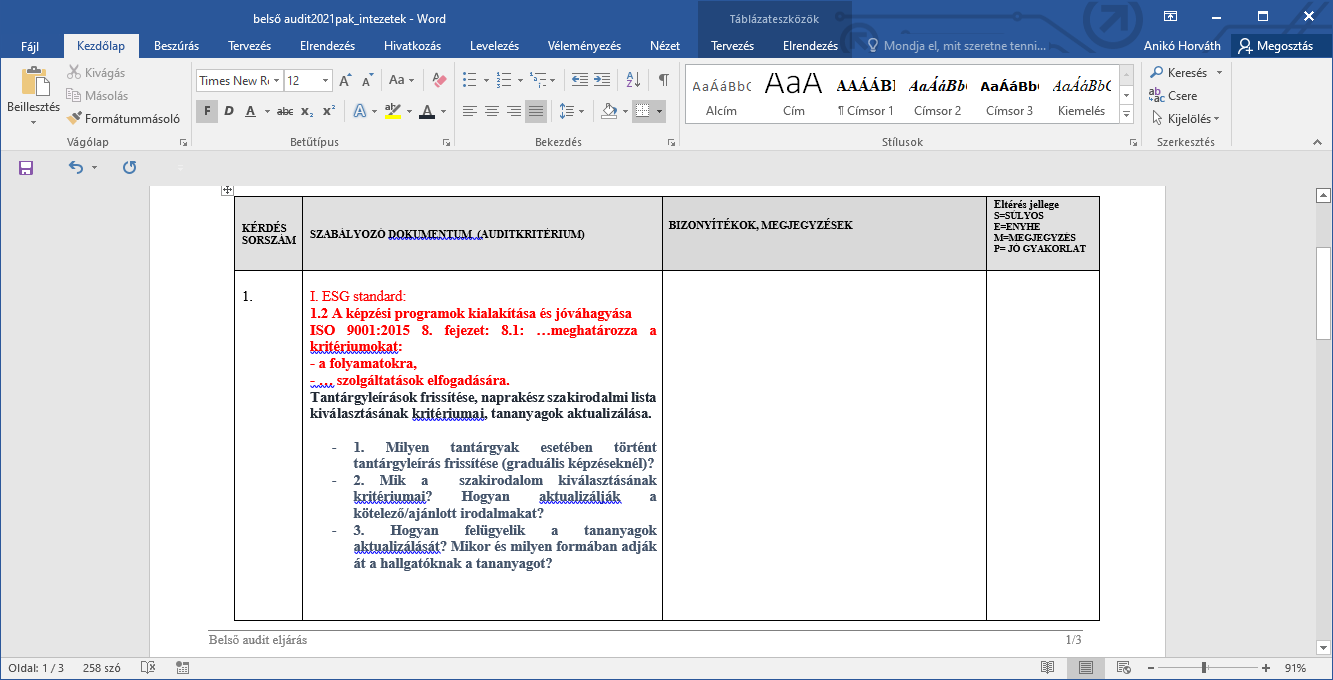 MAB jelentés:
Az ESG 1.3. sztenderdnek az integrált intézmény minőségirányítási rendszerben egyértelműbb, és hangsúlyosabb megjelenítése, a kari feladatkörök rögzítésével.
Stratégiai és Fejlesztési Rektorhelyettesi Iroda
Hogyan auditálunk?
I. ESG standard: 
1.2 A képzési programok kialakítása és jóváhagyása
Tantárgyleírások frissítése, naprakész szakirodalmi lista kiválasztásának kritériumai (ami alapján objektív döntést hozunk).
Kiválasztási kritérium lehet pl:
Kar/tantárgy oktatójának új jegyzete,
X folyóirat, társaság által megjelent x időn belüli közleménye
Y oktatói megbeszélés keretében konszenzus alapján meghozott döntés (dokumentált), stb.
A szakirodalom kiválasztásának elsődleges szempontja a legfrissebb és leginkább előremutató irodalmat kiajánlani a hallgatóknak, e szempontnak megfelelően szemeszterenként módosítják az oktatók a tematika kötelező és felhasznált irodalmát. – Válasz a belső auditon.
Stratégiai és Fejlesztési Rektorhelyettesi Iroda
Hogyan auditálunk?
Kritérium (ez alapján döntünk):

Doktori Szabályzat 5. § [Komplex vizsga] 
(2) Minden Doktori Iskola meghatározza a képzésüket 2020. szeptember 1. után 
megkezdő hallgatói által választható fő- és melléktárgyakat, azok pontos tananyagát, 
vizsgatételeit, a felkészüléshez ajánlott szakirodalmat és a tárgy elsajátításához 
ajánlott kurzusok körét.


https://semmelweis.hu/phd/files/2020/07/Komplex-vizsga-f%C5%91t%C3%A1rgy_PhD-szig.-pszichi%C3%A1tria-t%C3%A9telsor.pdf
https://semmelweis.hu/phd/files/2020/07/Komplex-vizsga_Eg%C3%A9szs%C3%A9gtudom%C3%A1nyok-f%C5%91t%C3%A1rgy-t%C3%A9telsor-meg%C3%BAj%C3%ADt%C3%A1s-UPP-2019-06-27gyzs.pdf
Stratégiai és Fejlesztési Rektorhelyettesi Iroda
Hogyan auditálunk?
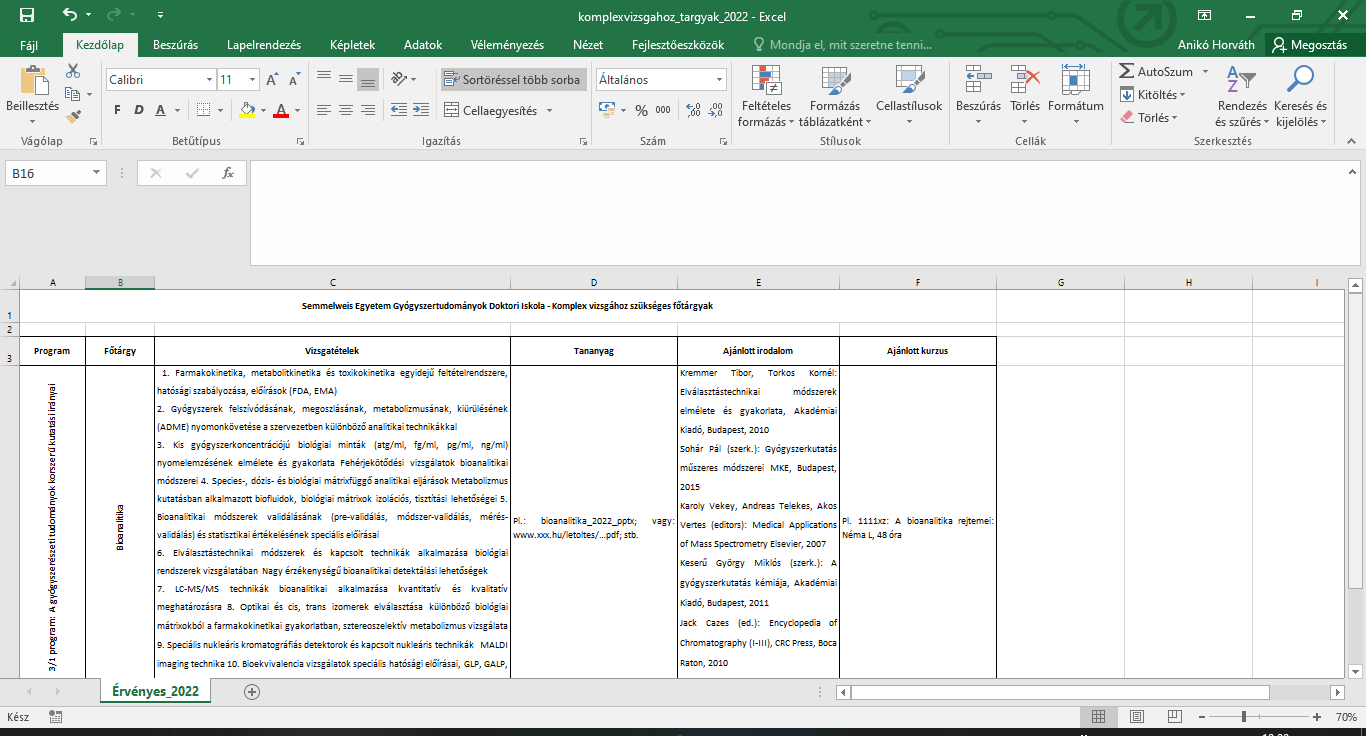 Stratégiai és Fejlesztési Rektorhelyettesi Iroda
Feladatok
2023. Január 29-ig a MAB monitoreljárás keretében intézkedéseket elküldeni az akkreditáció fenntartásához.

A válaszok kereteit elkészítem, a szakmai tartalmak megválaszolására felelősök kiválasztása.
Határidők, megbeszélések?
Összefoglalás
Végső verzió – legkésőbb január 25.
Stratégiai és Fejlesztési Rektorhelyettesi Iroda
Köszönöm a figyelmet!